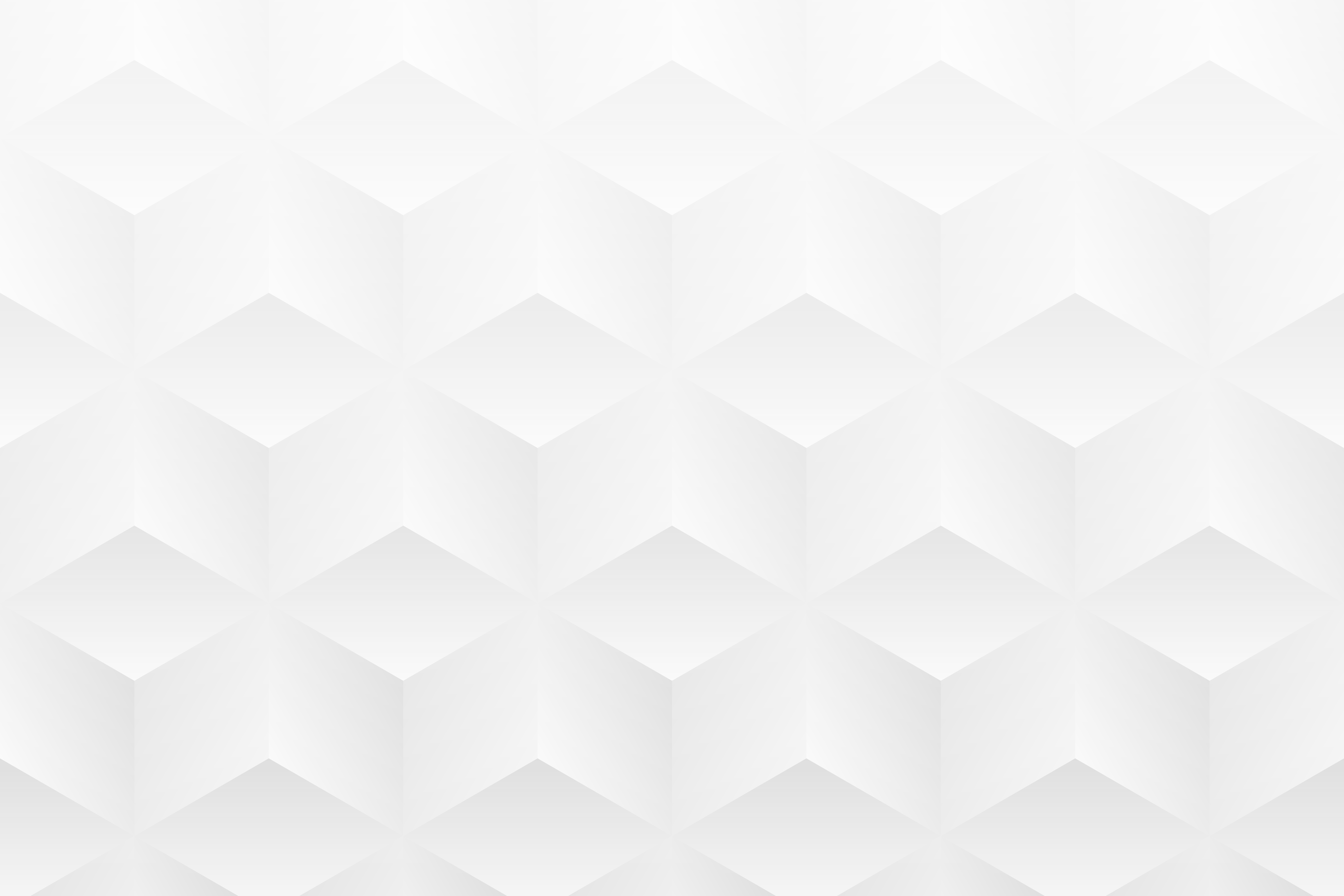 PRODUCT IMPLEMENTATION PLAN TEMPLATE FOR POWERPOINT
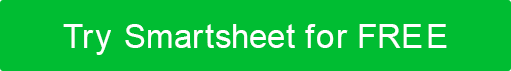 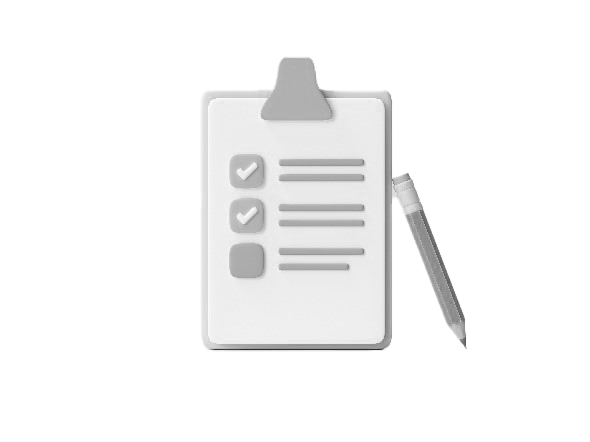 POWERPOINT PRODUCT IMPLEMENTATION PLAN
PRODUCT NAME
START DATE
MM/DD/YY
PRODUCT IMPLEMENTATION PLAN PRESENTATION
TABLE OF CONTENTS
4
1
PLANNING PHASE
SOCIAL
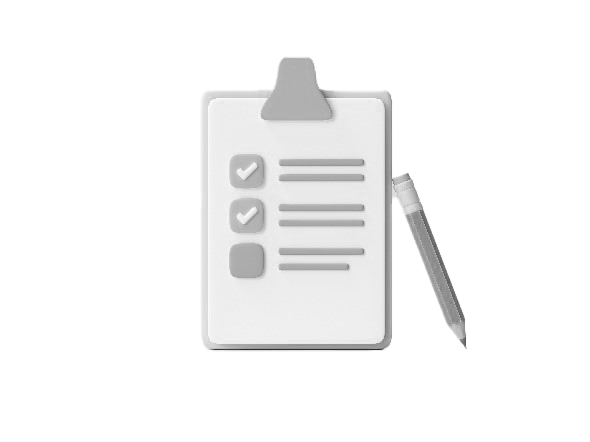 2
5
PRODUCT RELEASE
SALES TOOLS
3
PRODUCT MARKETING
PRODUCT IMPLEMENTATION PLAN PRESENTATION  |   TABLE OF CONTENTS
PROJECT REPORT
1. PLANNING PHASE
PROJECT REPORT
PLANNING PHASE
2. SALES TOOLS
PROJECT REPORT
SALES TOOLS
3. PRODUCT MARKETING
PROJECT REPORT
PRODUCT MARKETING
4. SOCIAL
PROJECT REPORT
SOCIAL
5. PRODUCT RELEASE
PRODUCT RELEASE